Welcome
Georgia Fitness Assessment Training
Student Health and Physical Education (S.H.A.P.E.) Partnership
The Georgia SHAPE Partnership is a group of government, education, healthcare and non-profit leaders brought together by the Governor in 2010 to support funding, training, data centralization, reward/recognition, and a sustainable plan for long-term results.
The DOE Fitness Advisory Committee provides an expert panel assembled to develop the details of the approach—identifying the testing tool, testing requirements for each grade level, and communicating reporting needs.
Georgia S.H.A.P.E. Partners
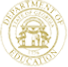 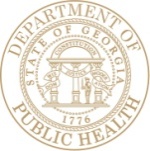 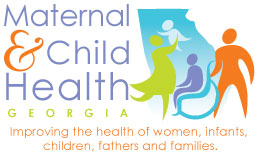 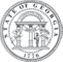 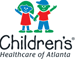 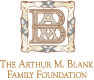 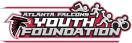 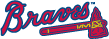 The Georgia Department of Education
The Georgia Governor’s Office
Children’s Healthcare of Atlanta
Georgia Department of Public Health, Maternal and Child Health Program
Atlanta Falcons Youth Foundation
The Arthur M. Blank Family Foundation
The Atlanta Braves Foundation
Other Contributors
HealthMPowers – developed training and all training resources
Georgia State University – conducted the evaluation of the pilot
Pilot School District PE Teachers- provided invaluable feedback
Bibb
Gwinnett
Hall
Lowndes
White
Introductions and Housekeeping
Introductions
Name
School
Your physical activity of choice
Restrooms
Breaks/Lunch
What We Need from You
Active Participation in the Training
After the training, feedback regarding what else you need.
Your questions, concerns and solutions.
Agenda and Training Manual
Agenda is a guide.
Training Manual is a resource.
All PPTs and resources will be available for download from the DOE website.
Purpose of the Day
COMPETENCE
Fitness Assessment Protocols
Requirements and Resources
CONFIDENCE 
ENTHUSIASM
Please ask questions!
What Your School Will Receive
FITNESSGRAM Assessment Kit and Manual
Licensing for 9.0 Web based software
Sit and Reach Box
Scale
Height Measuring Strip
Builder’s Square
Training
Webinars and Technical Assistance